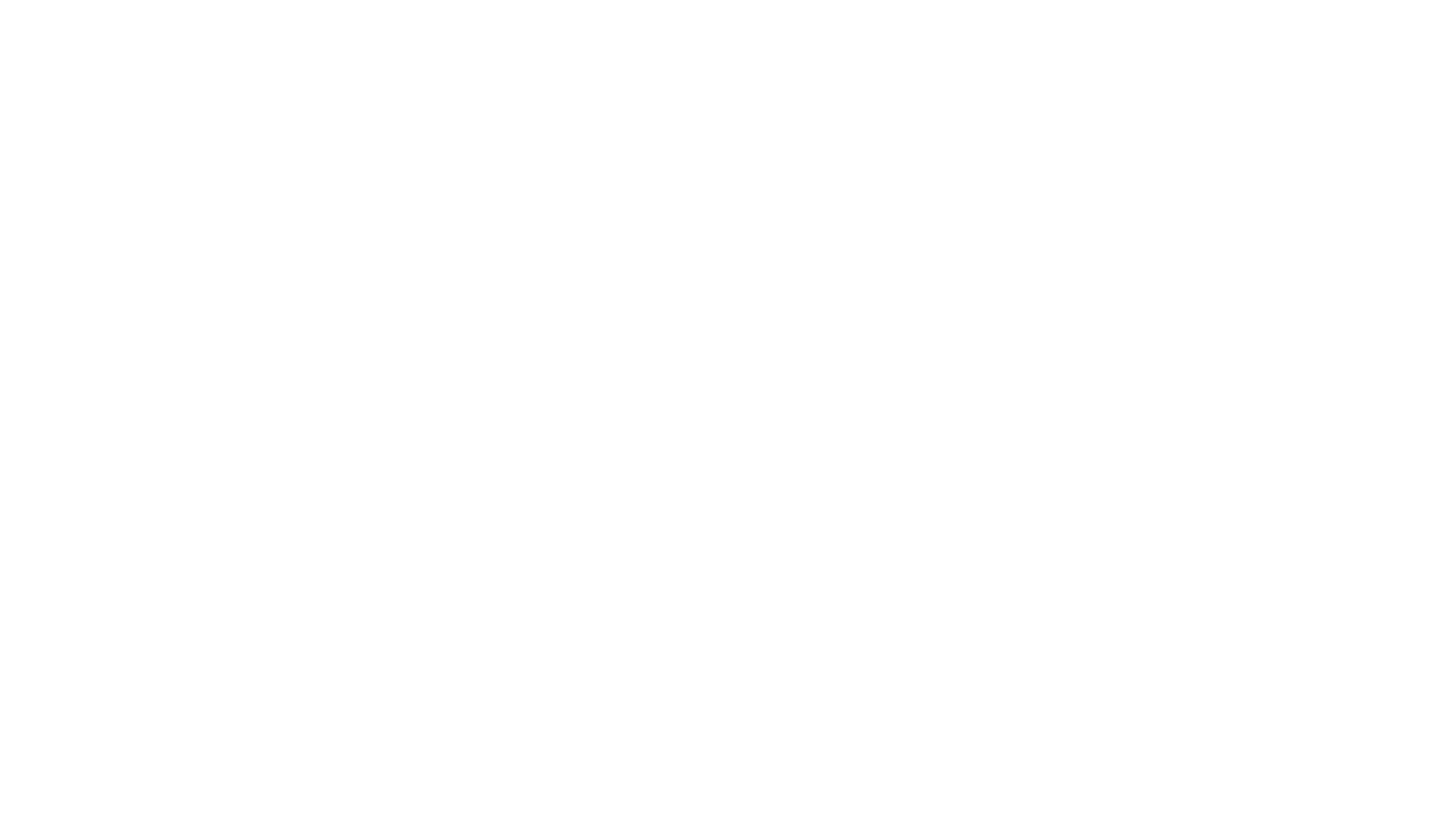 Tips and Tricksfor Rising 4th Graders
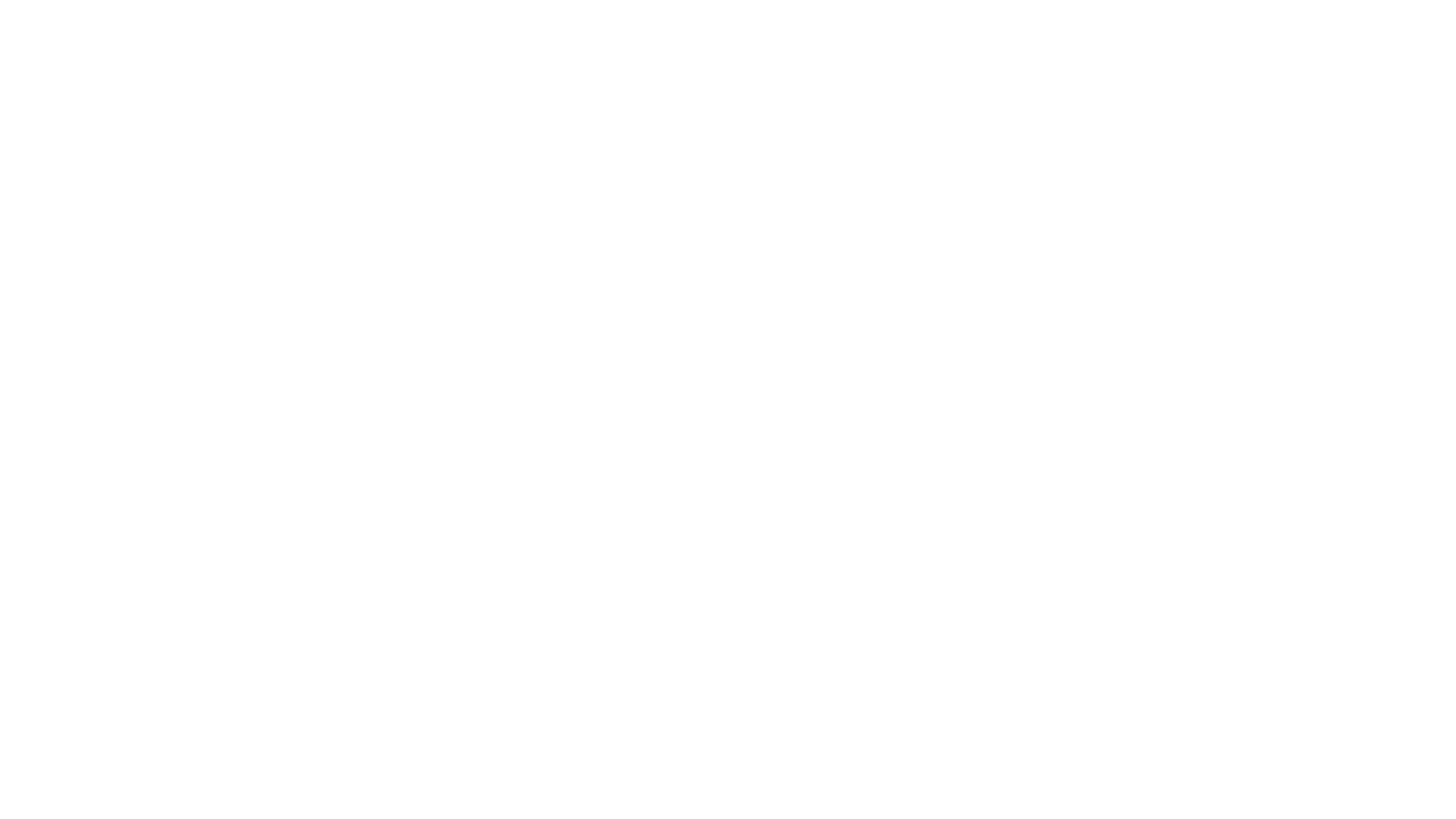 Understand the basic structure for departmentalized 4th grade at Ross
Understand ways to support the following... 
Social/Emotional Trends for 9 and 10 year-olds  
Reading Behaviors for Rising 4th Graders 
Mathematics for Rising 4th Graders
Outcomes for this session
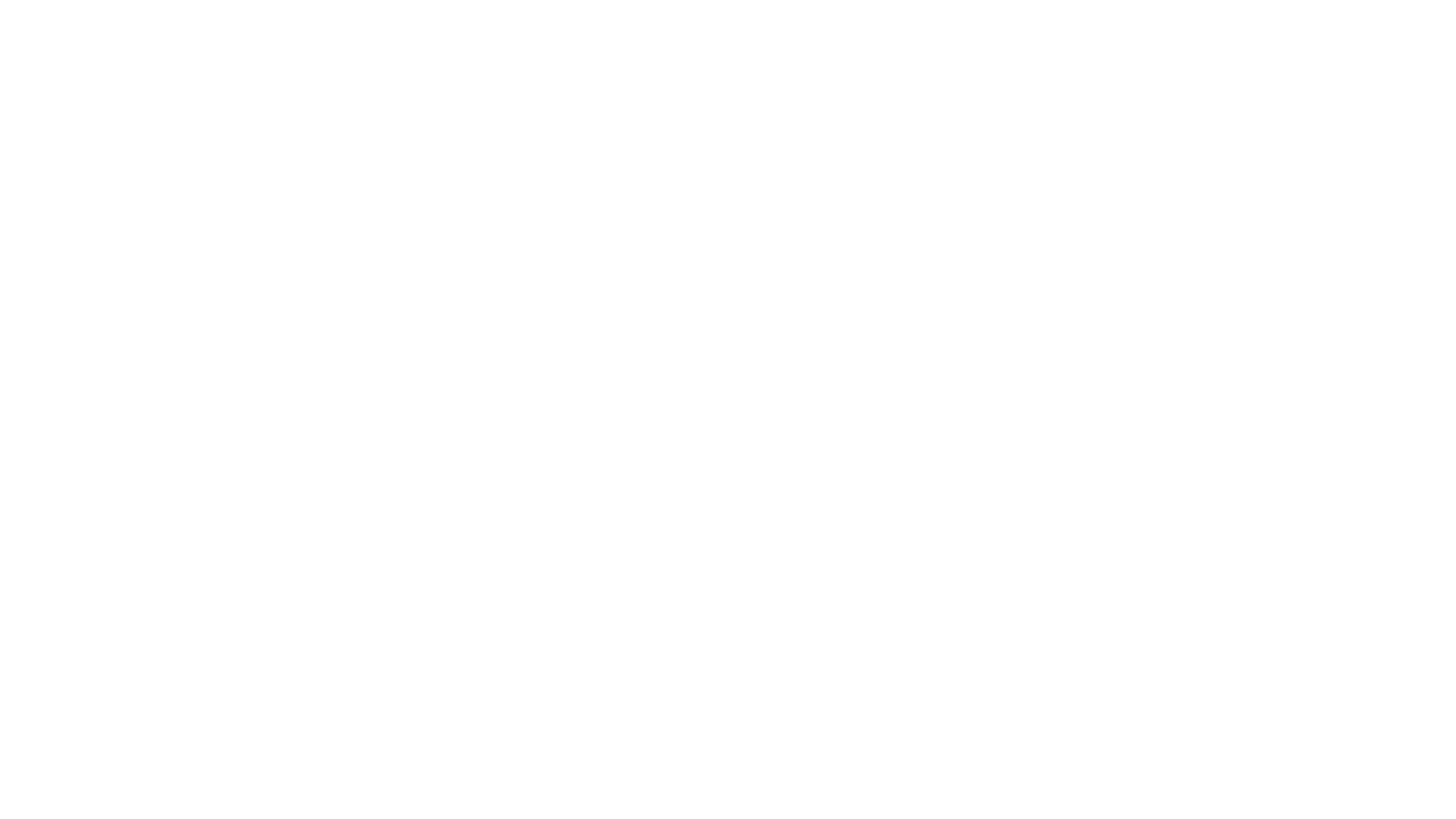 Departmentalization
Sample schedule
Shifts in expectations/rigor
Social Emotional Trends of 9/10 year-olds
Humanities Overview
STEM Overview
Skills to prioritize this summer
Q & A
Schedule
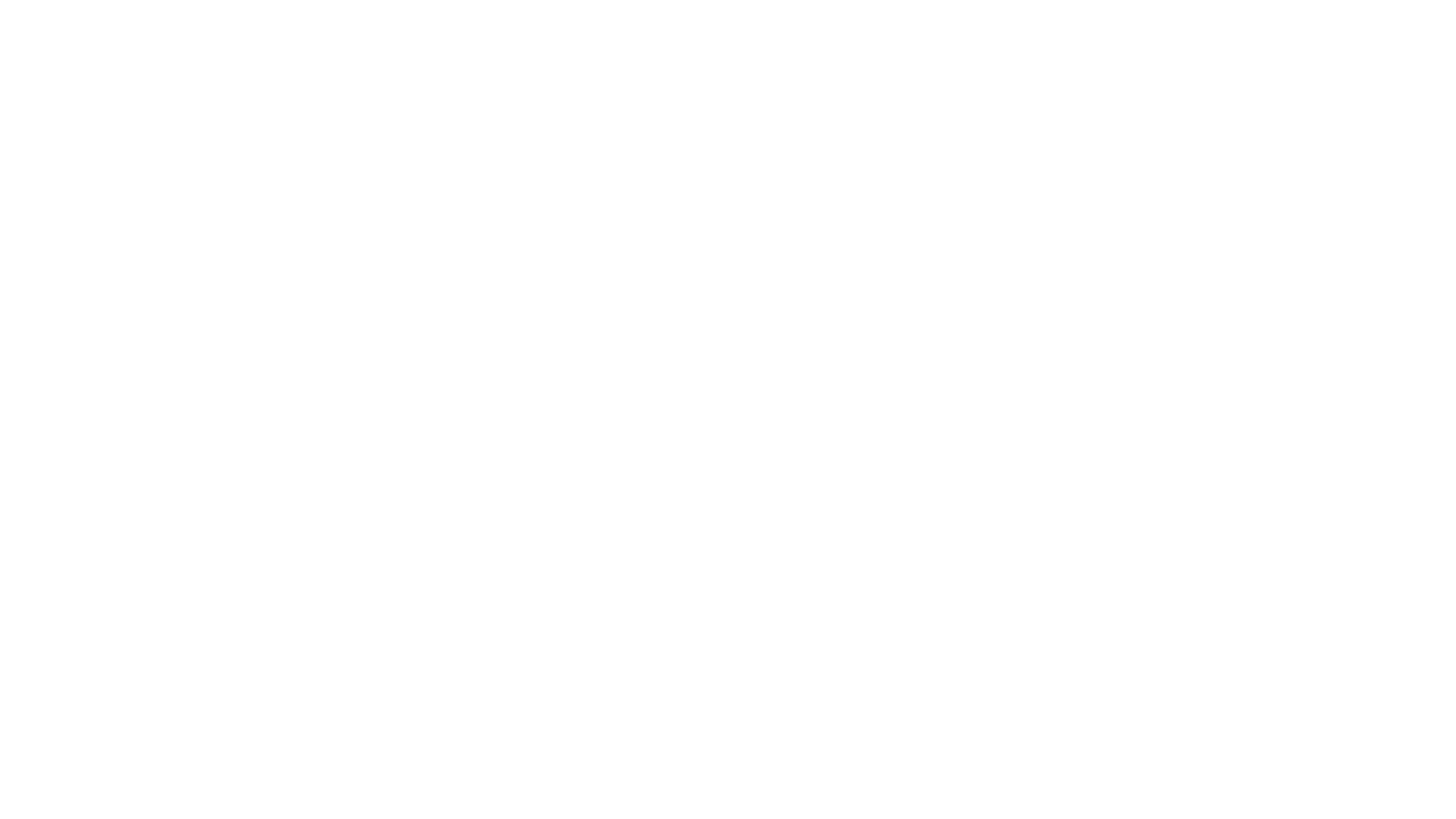 Departmentalization
Switch classrooms
Move as a class
Teachers/educational aides manage transitions
Humanities (2 hours)
Reading (Close reading & Guided Reading)
Writing   
Social Studies
STEM (2 hours)
Science 
Math
Sample schedule
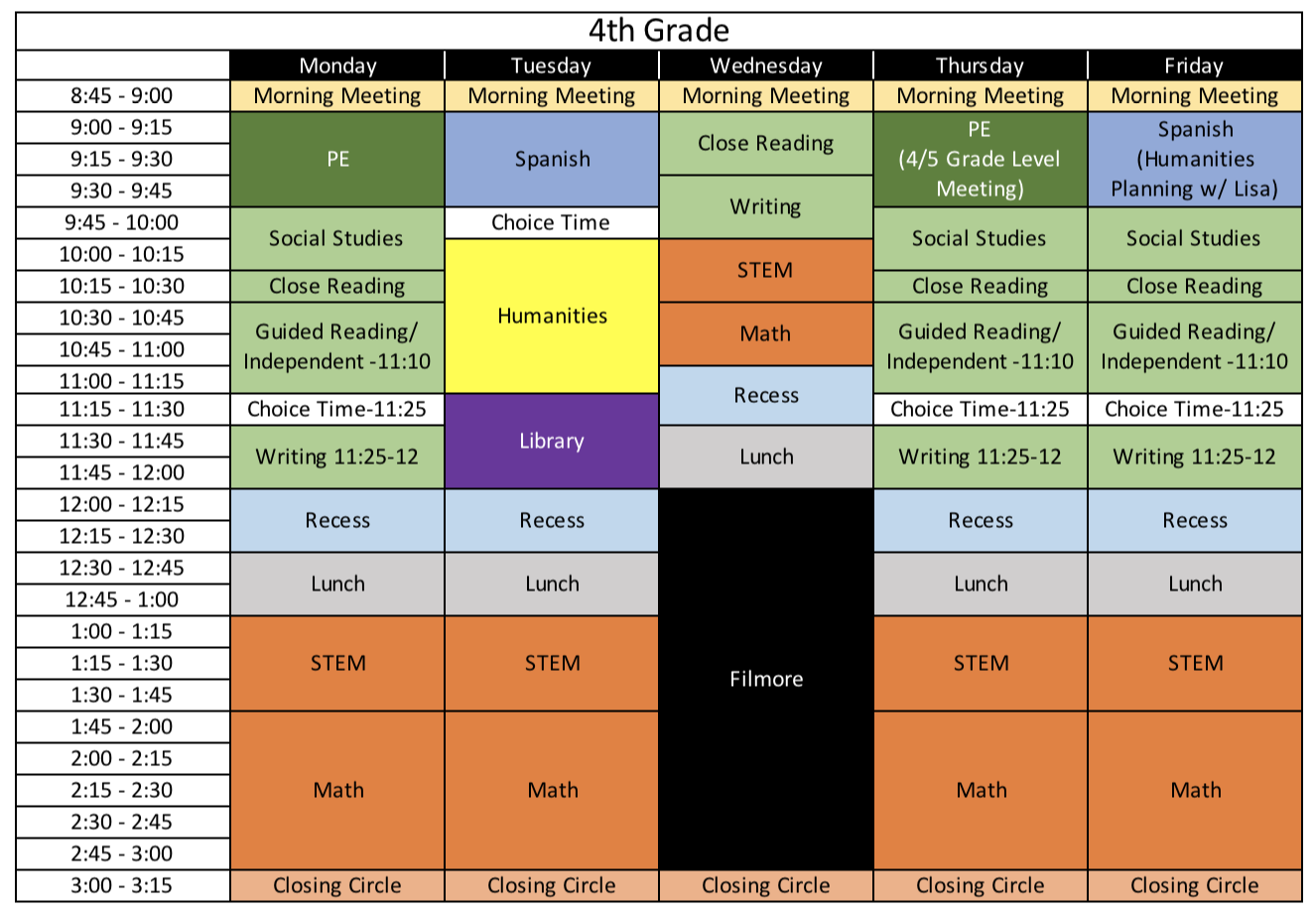 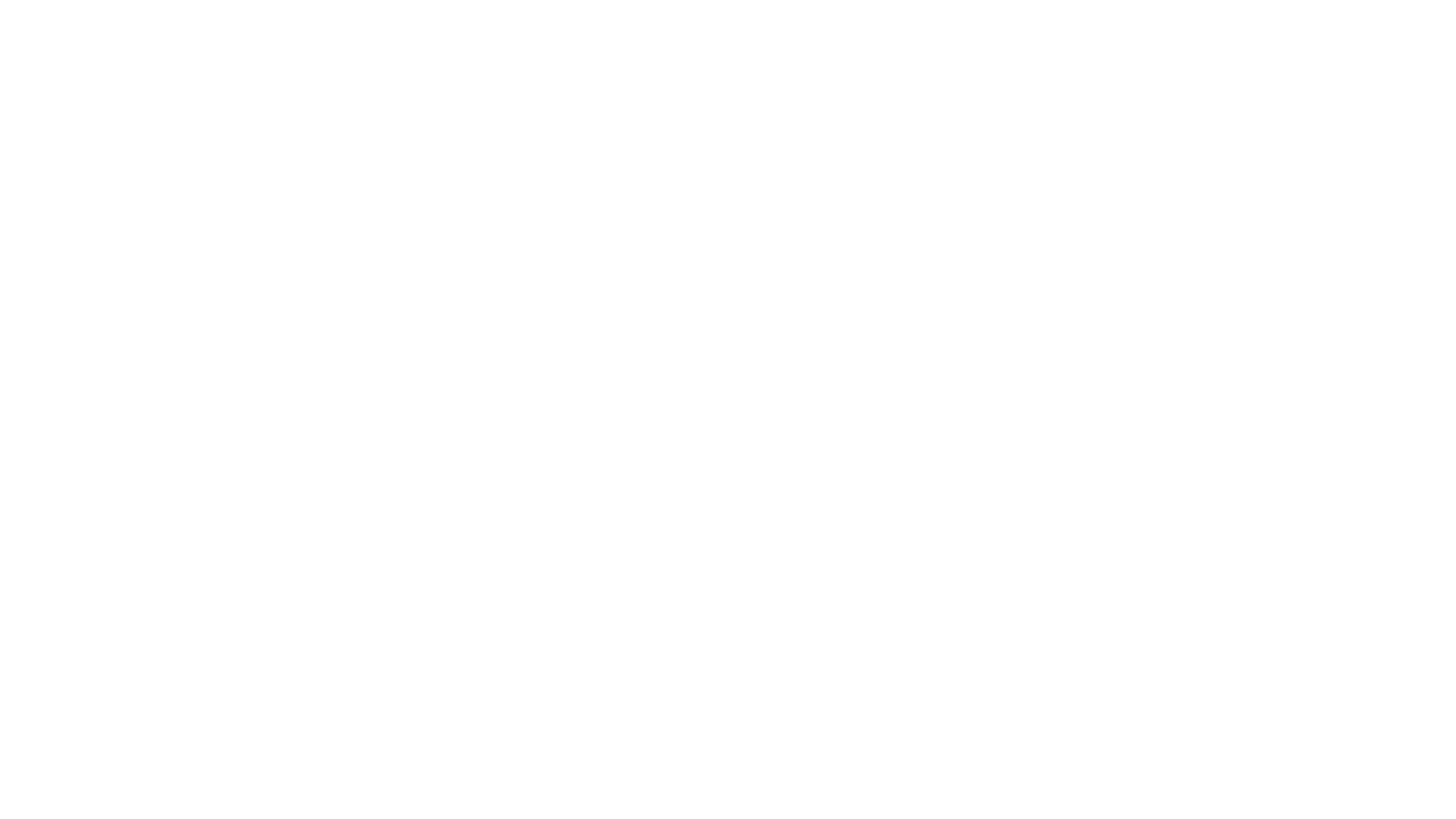 Longer independent work times
Humanities: weekly schedule, to-do lists
STEM: scientific procedures
Keeping track of materials
Agendas to record homework, announcements, important dates
Increased responsibility and independence
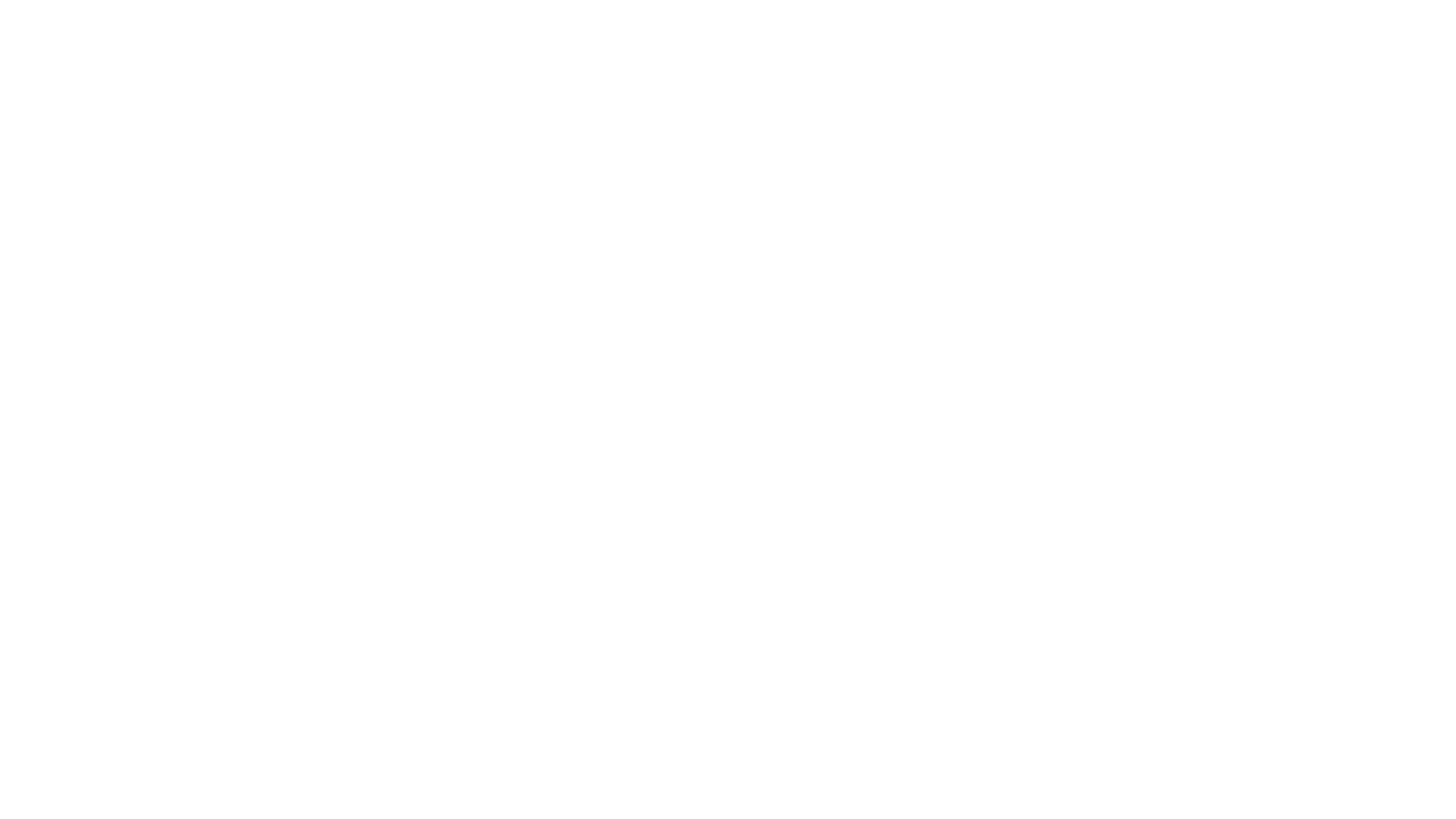 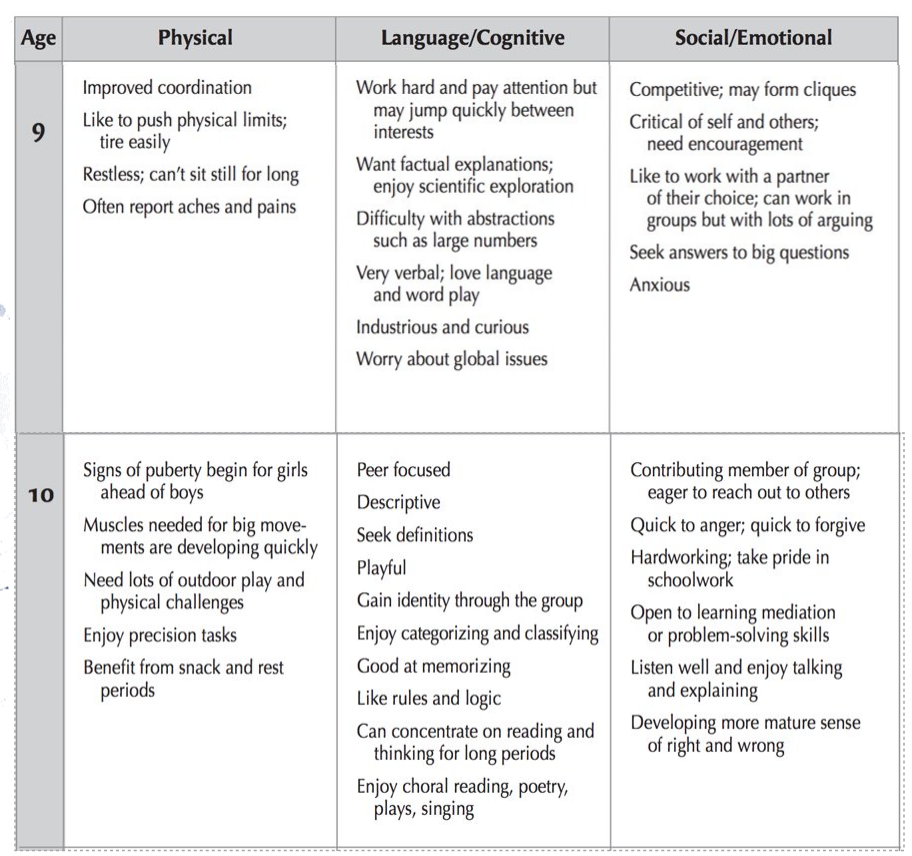 Social Emotional needs of 9 & 10 year old's
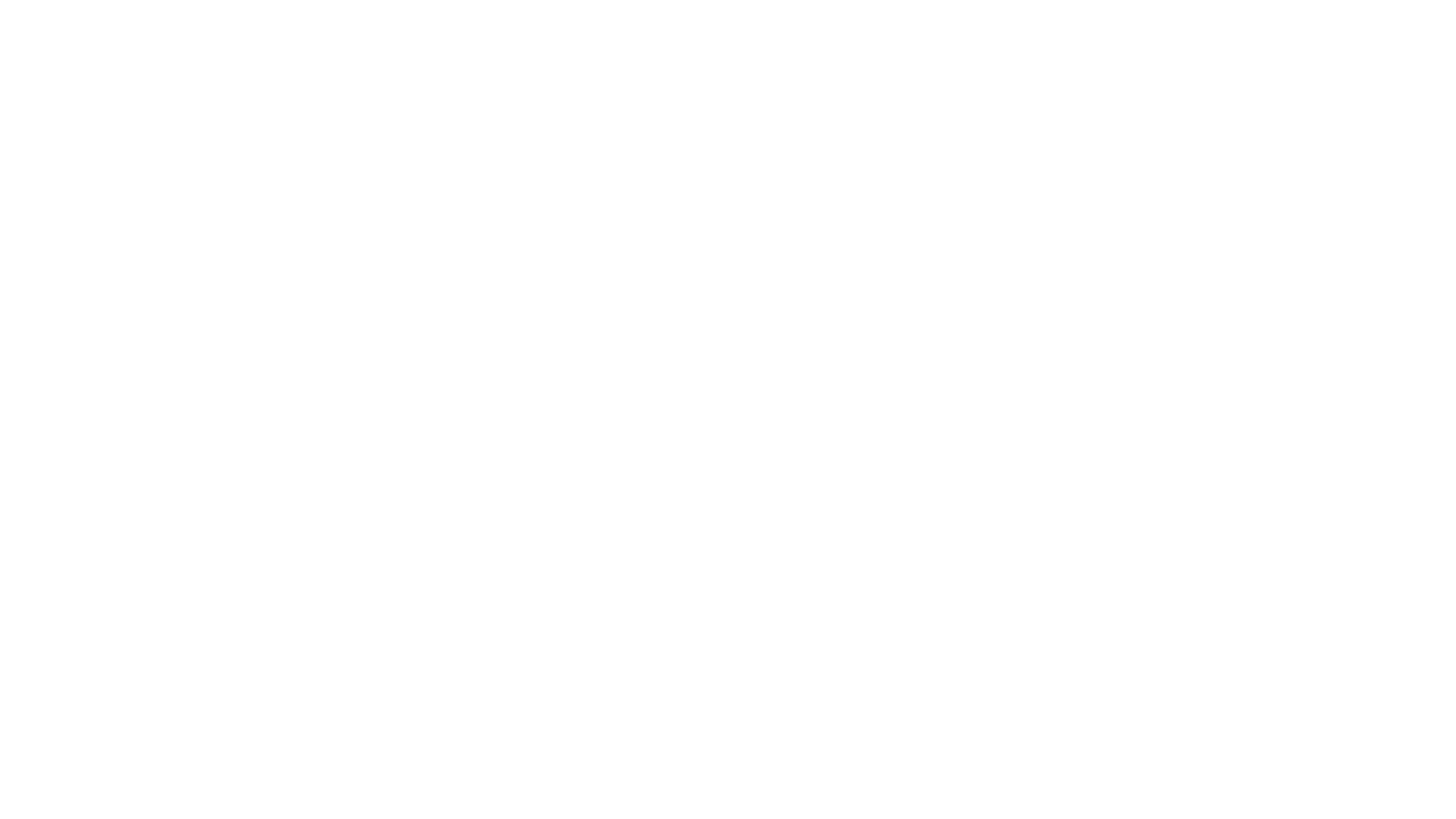 Humanities Overview
Unit Topics
1. Early America 
2. My Story
3. American Revolution and Independence 
4. Constitution and Founding Fathers 
5. Heroic Adventures and Greek Mythology
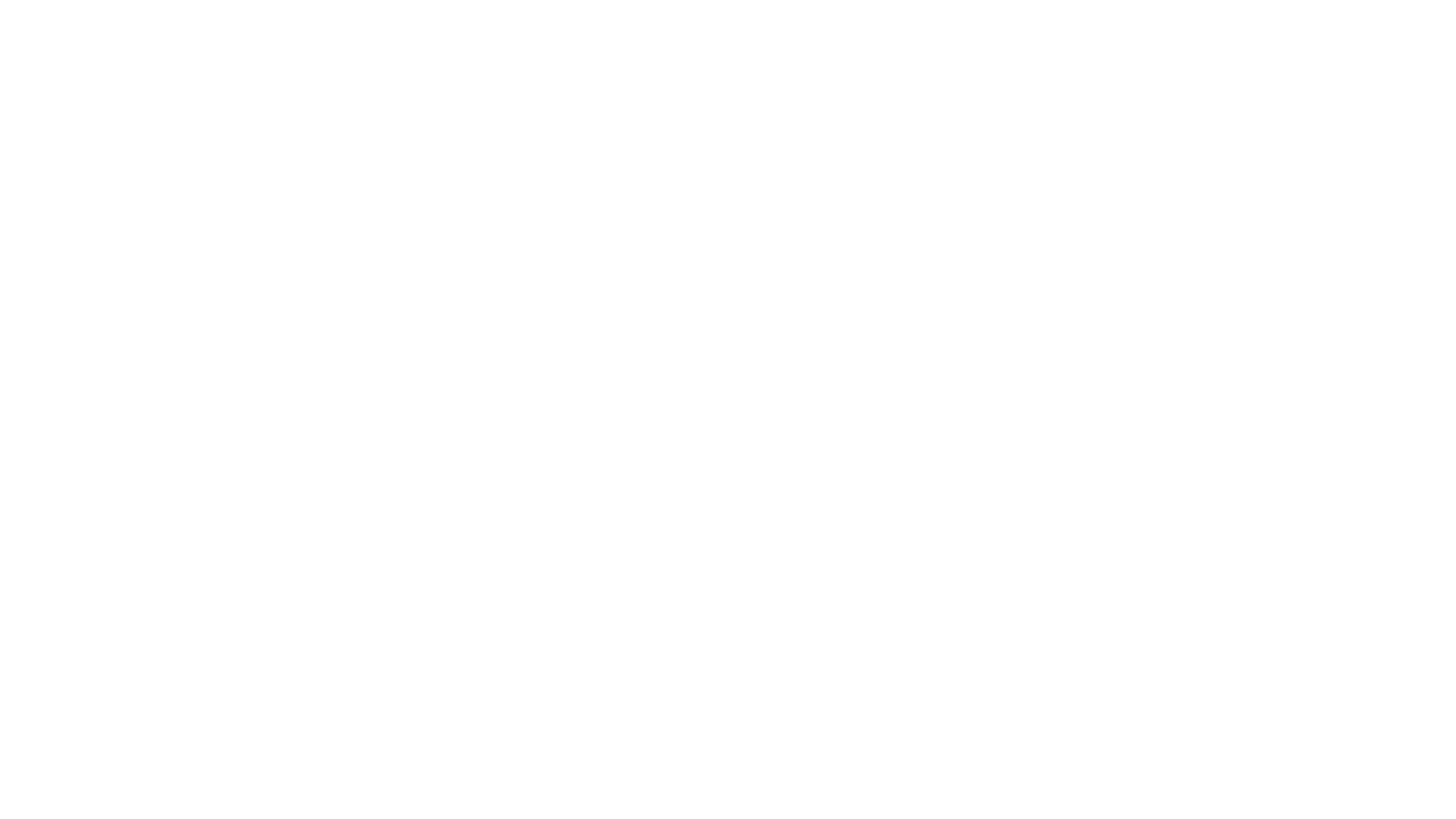 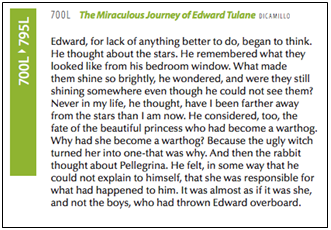 Reading Expectations
By the end of third grade,  we hope children read texts at or around "Level P" or Lexile Levels 600-800.
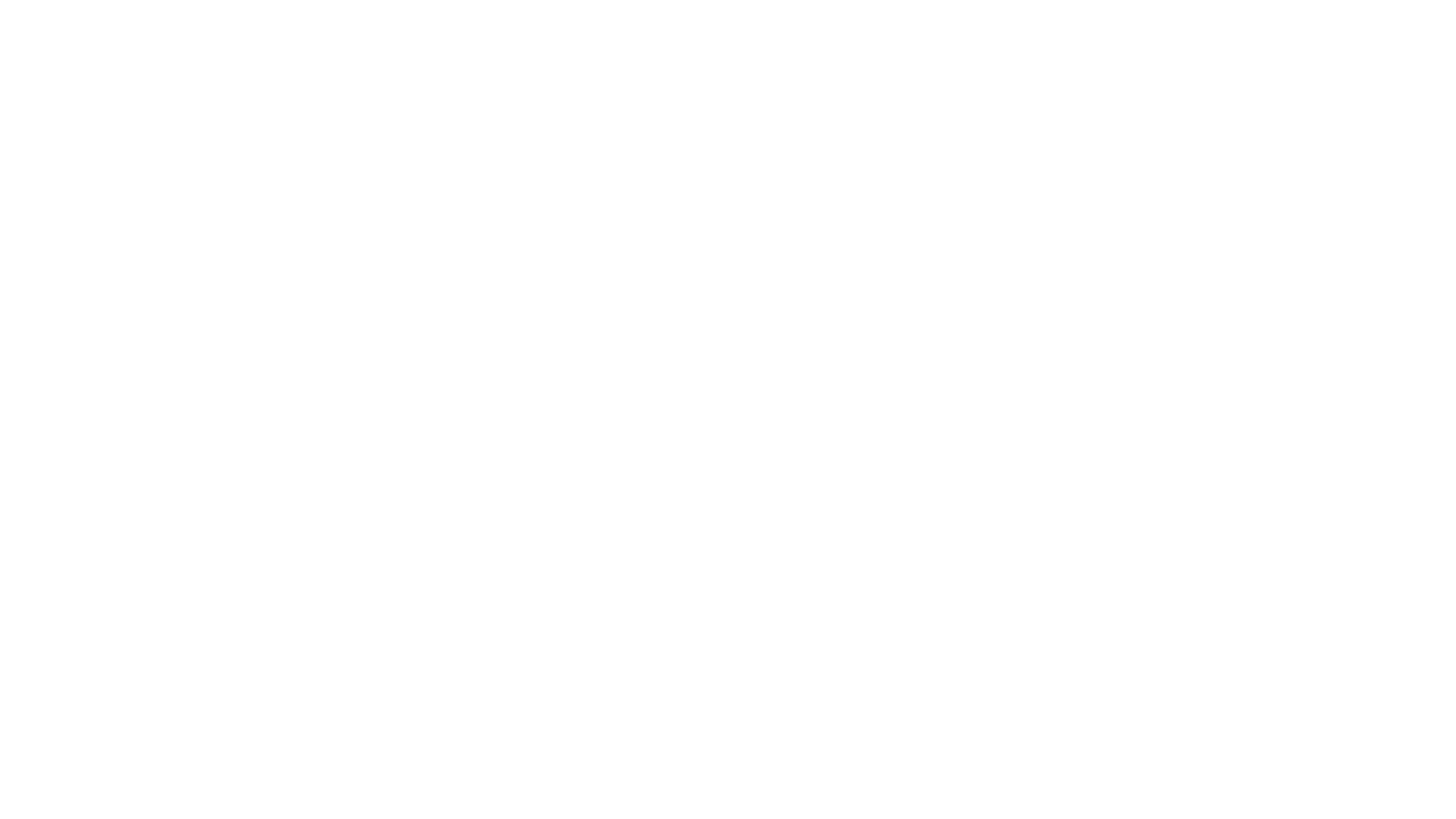 Reading Behaviors to Observe
Word-solving and Fluency
Actively acquires new vocabulary through reading
In oral reading, figures out new words rapidly while reading smoothly, with fluency, phrasing and expression
While reading silently, reads rapidly and with attention to meaning
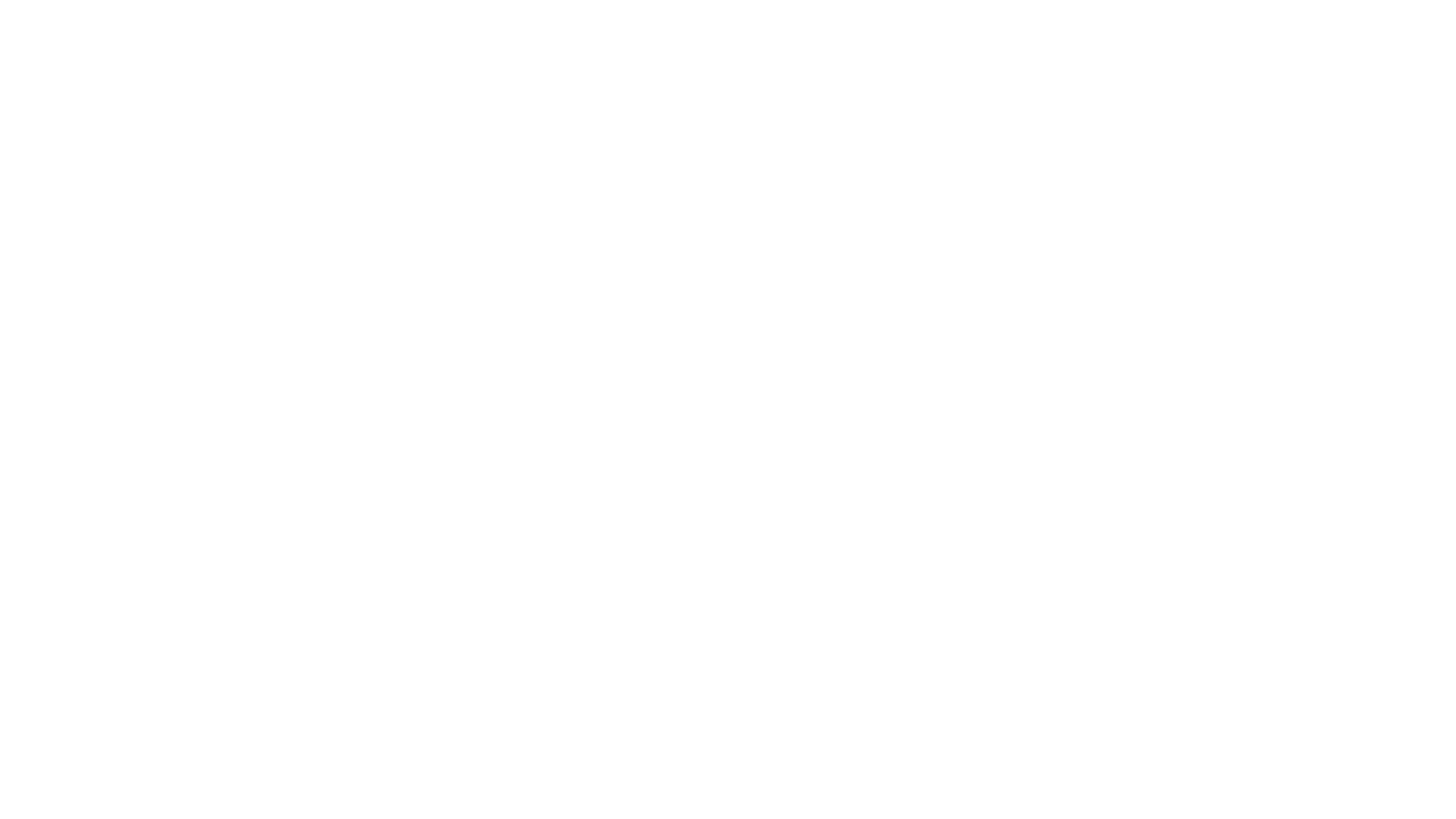 Reading Behaviors to Observe
Reading stamina and volume 
Demonstrates interest in reading an extended text over a longer time period
Sustains attention to a text read over several days, remembering details and revising interpretations as  new events are encountered
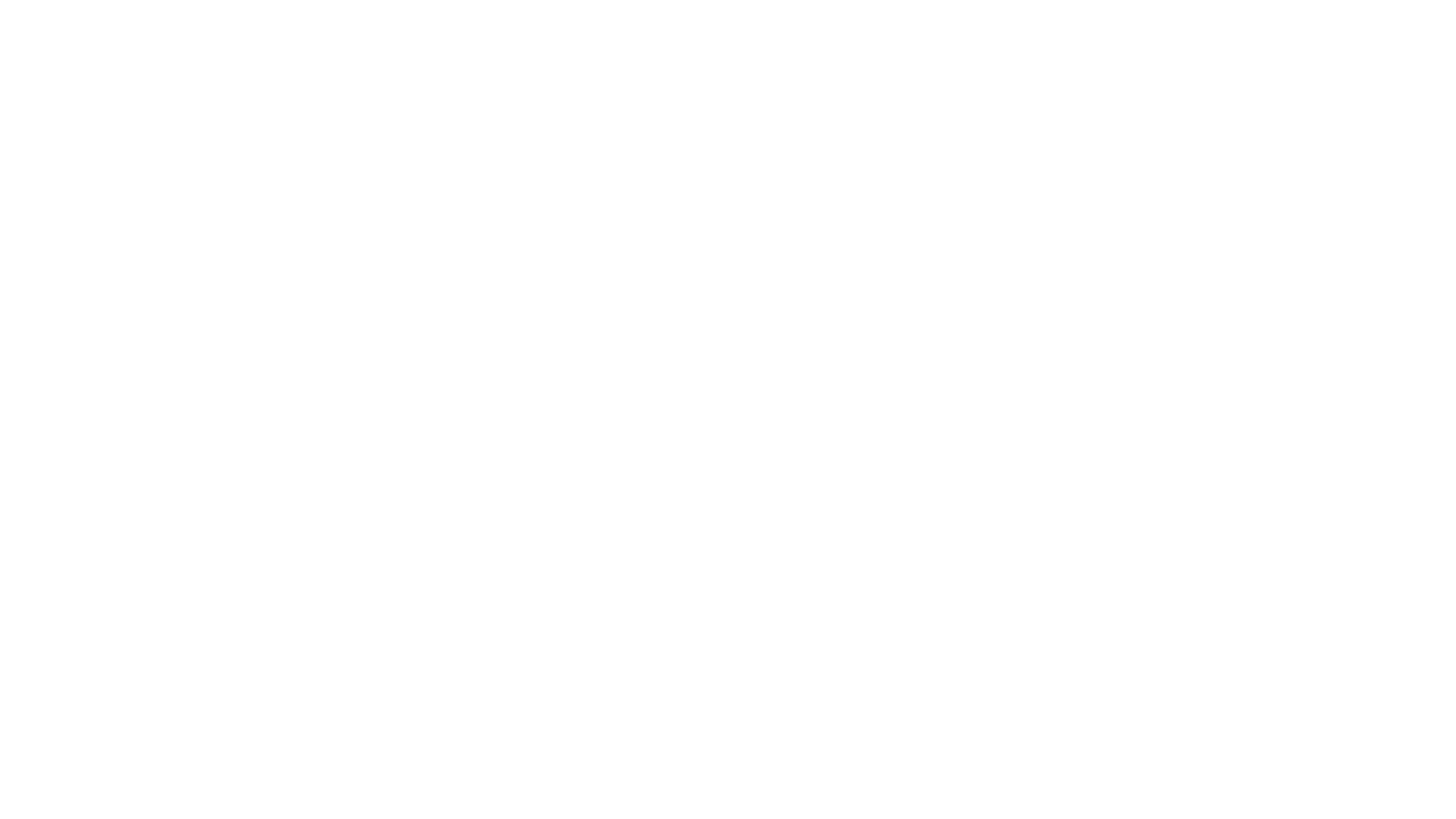 Reading Behaviors to Observe
Thinking about and beyond the text! 
After reading silently, demonstrates understanding and sophistication in interpreting meaning
Compares the text with other books in an analytic way
Goes beyond the text to speculate on alternative meanings
Shows the ability to summarize and extend the text in writing
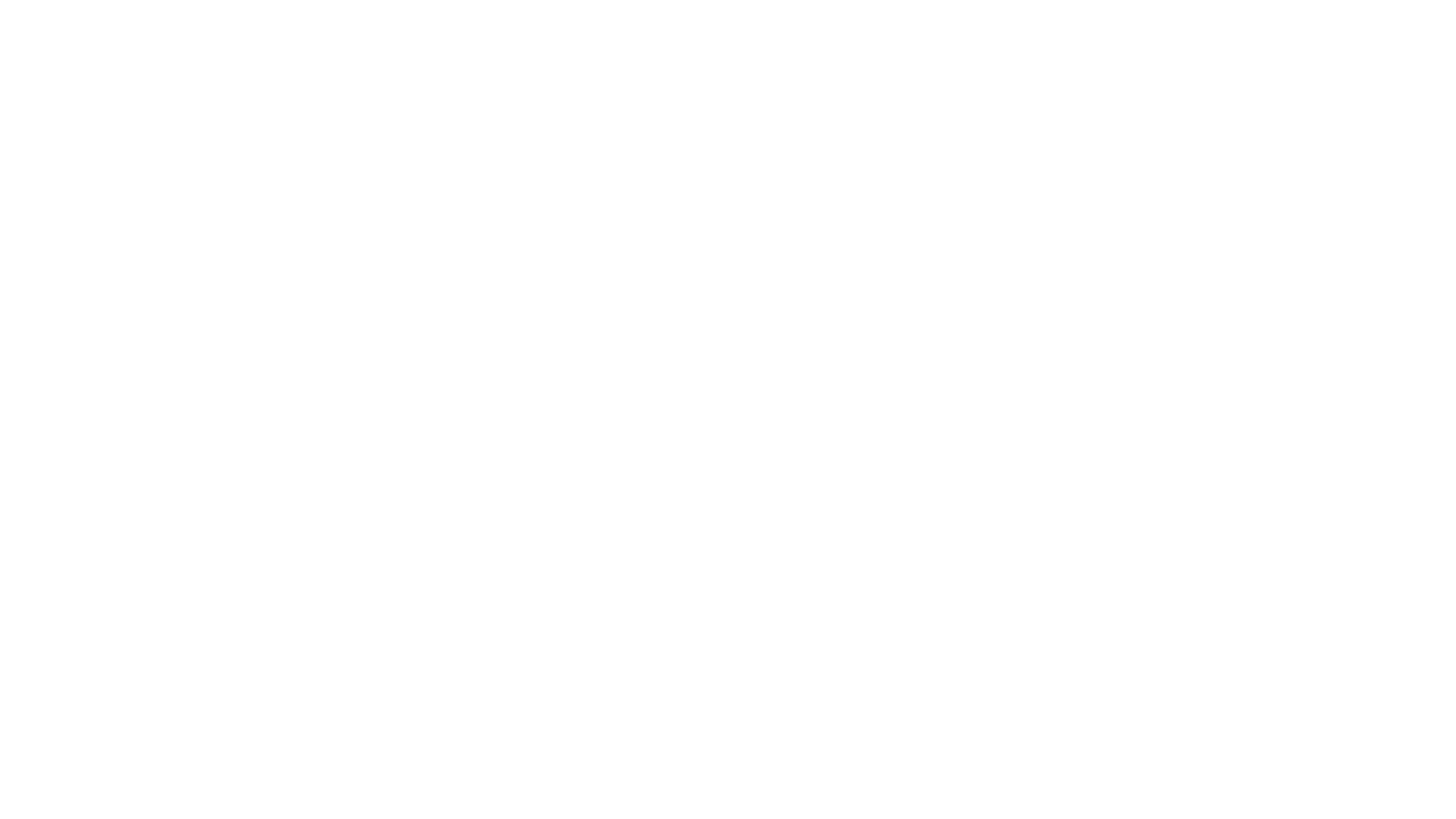 STEM Overview
Math
Place value, rounding, and using the standard algorithm for addition and subtraction within 1,000,000
Unit conversions/problem-solving with metric measurements
Multi-digit multiplication and division
Fraction equivalence, ordering, and operations
Decimal fractions
Exploring multiplication 
Angle measure and plane figures
Science
Organism Structure and Behavior
Changes Over Time to Earth’s Surface and Resources
Using Energy Transformations
Communicating Using Wave Energy
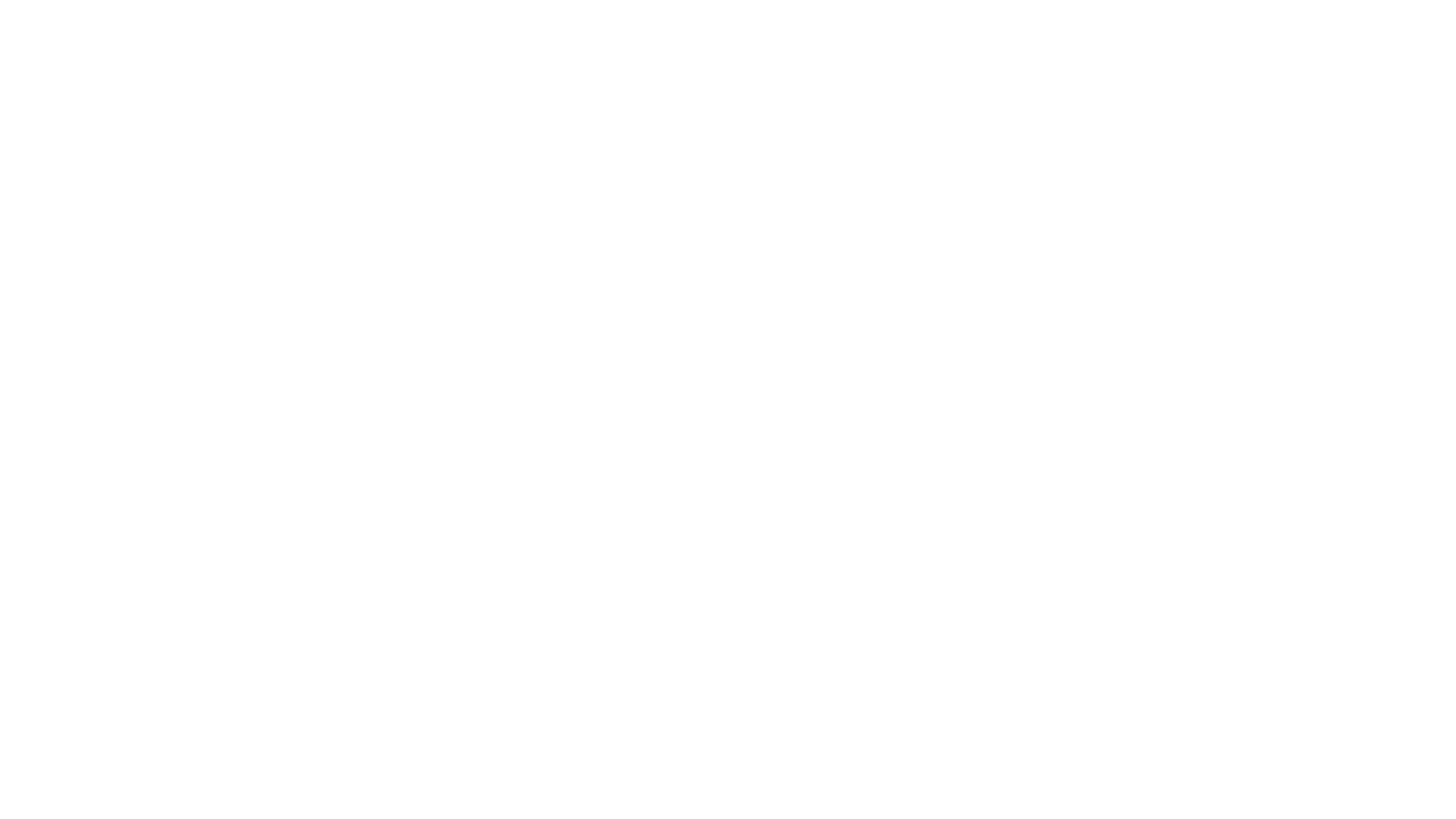 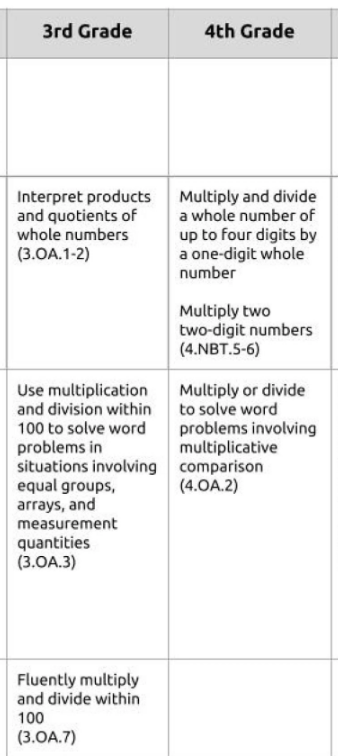 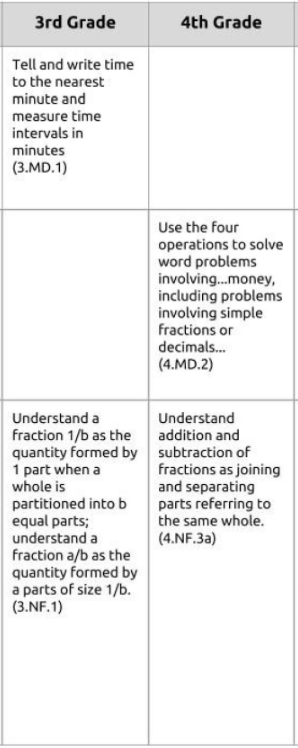 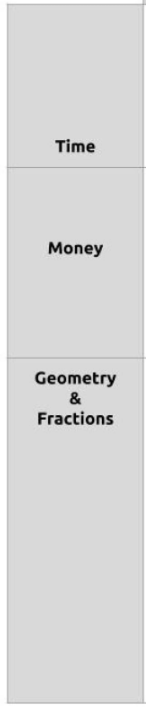 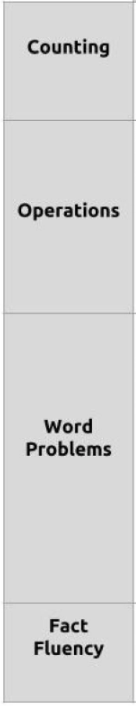 Progression of skills
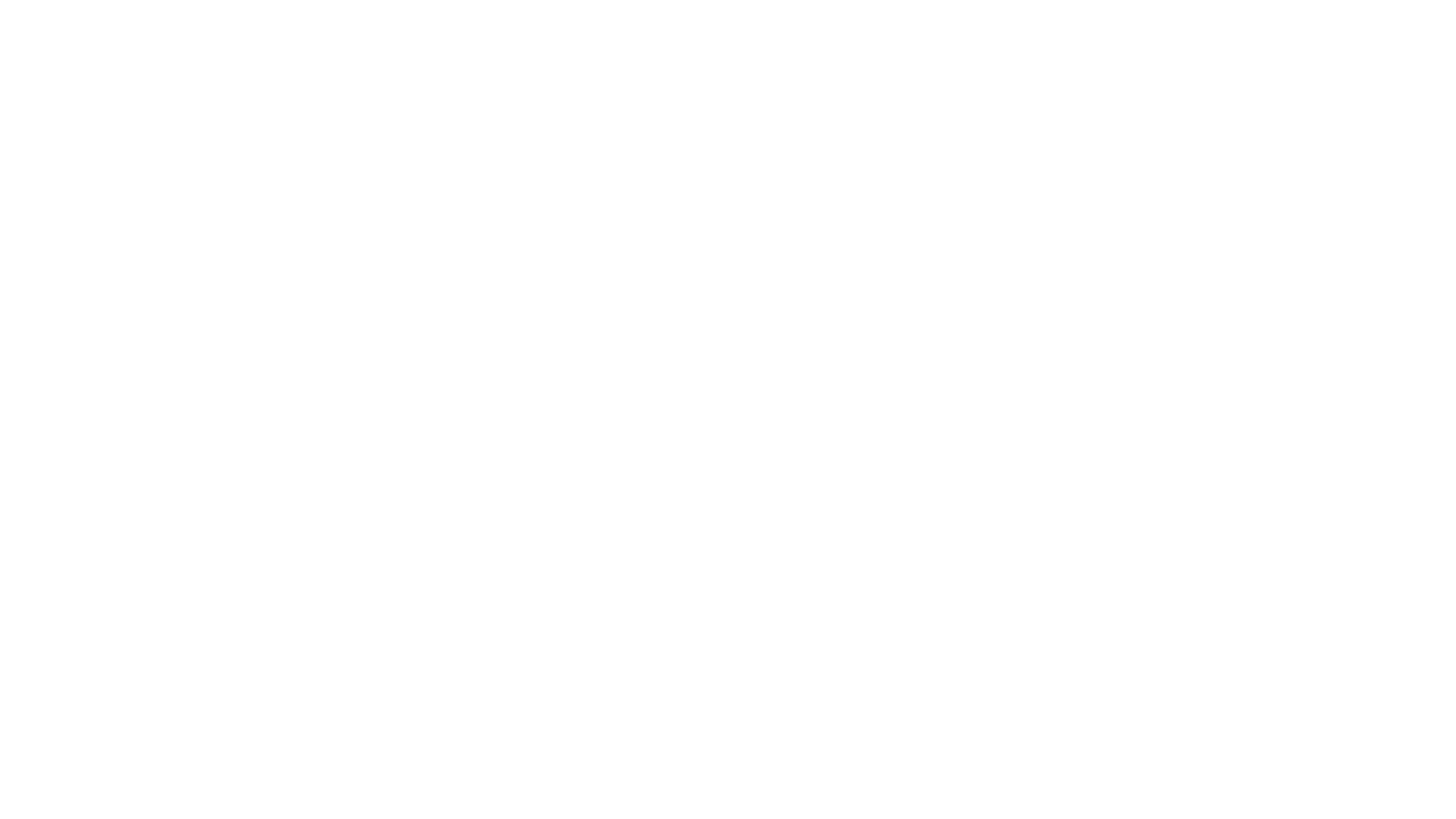 Reinforce 3rd grade skills
Eureka Math
Your child can work to complete any lessons that were skipped in their workbooks (Modules 6 & 7) 
Lessons videos are posted on greatminds.org
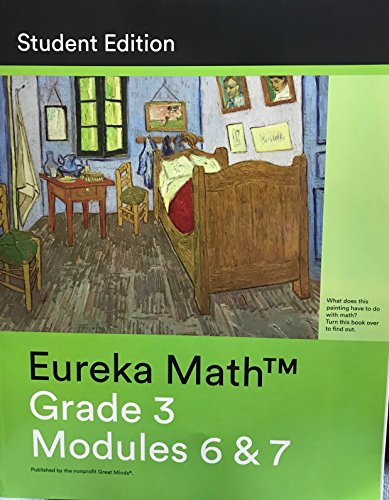 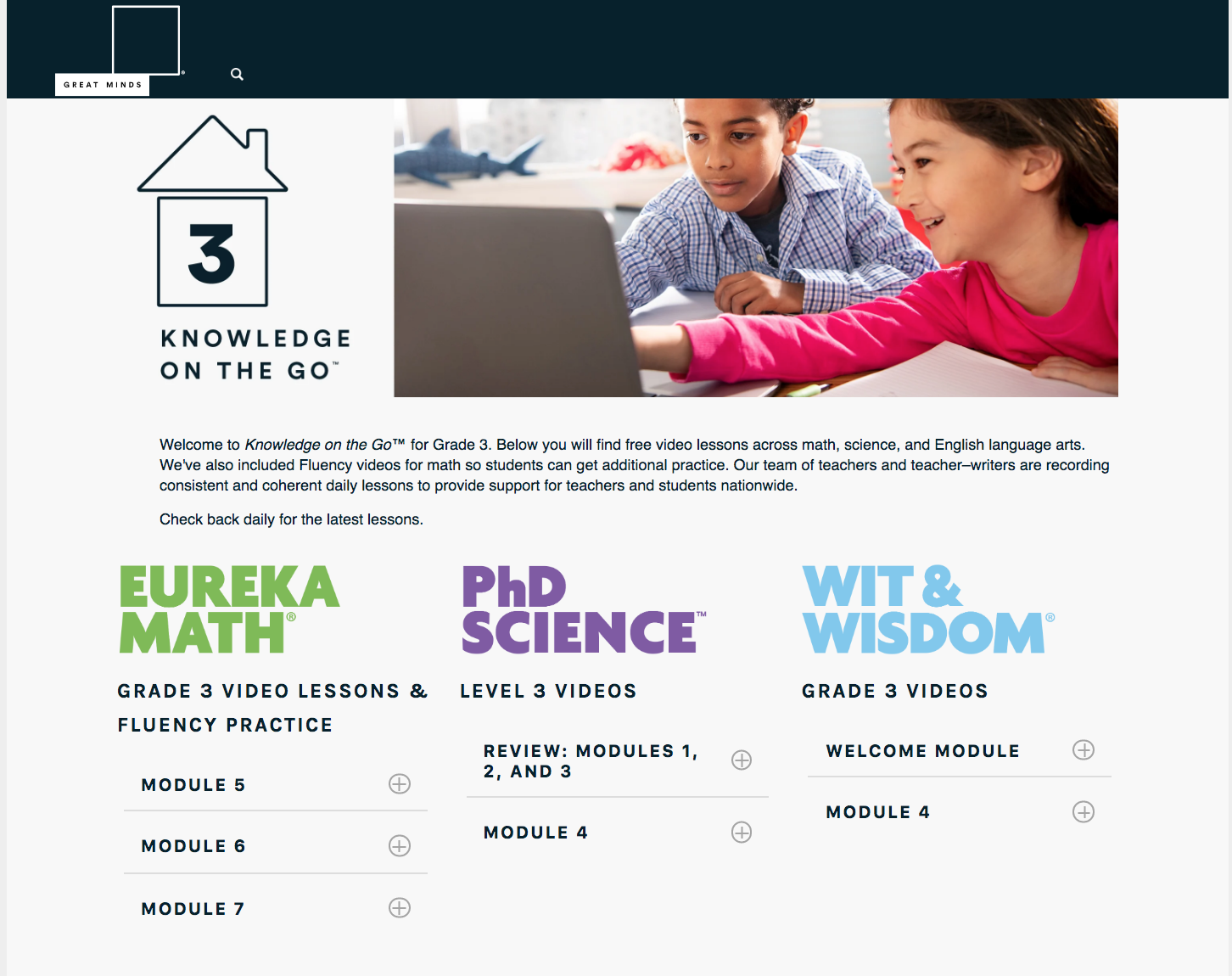 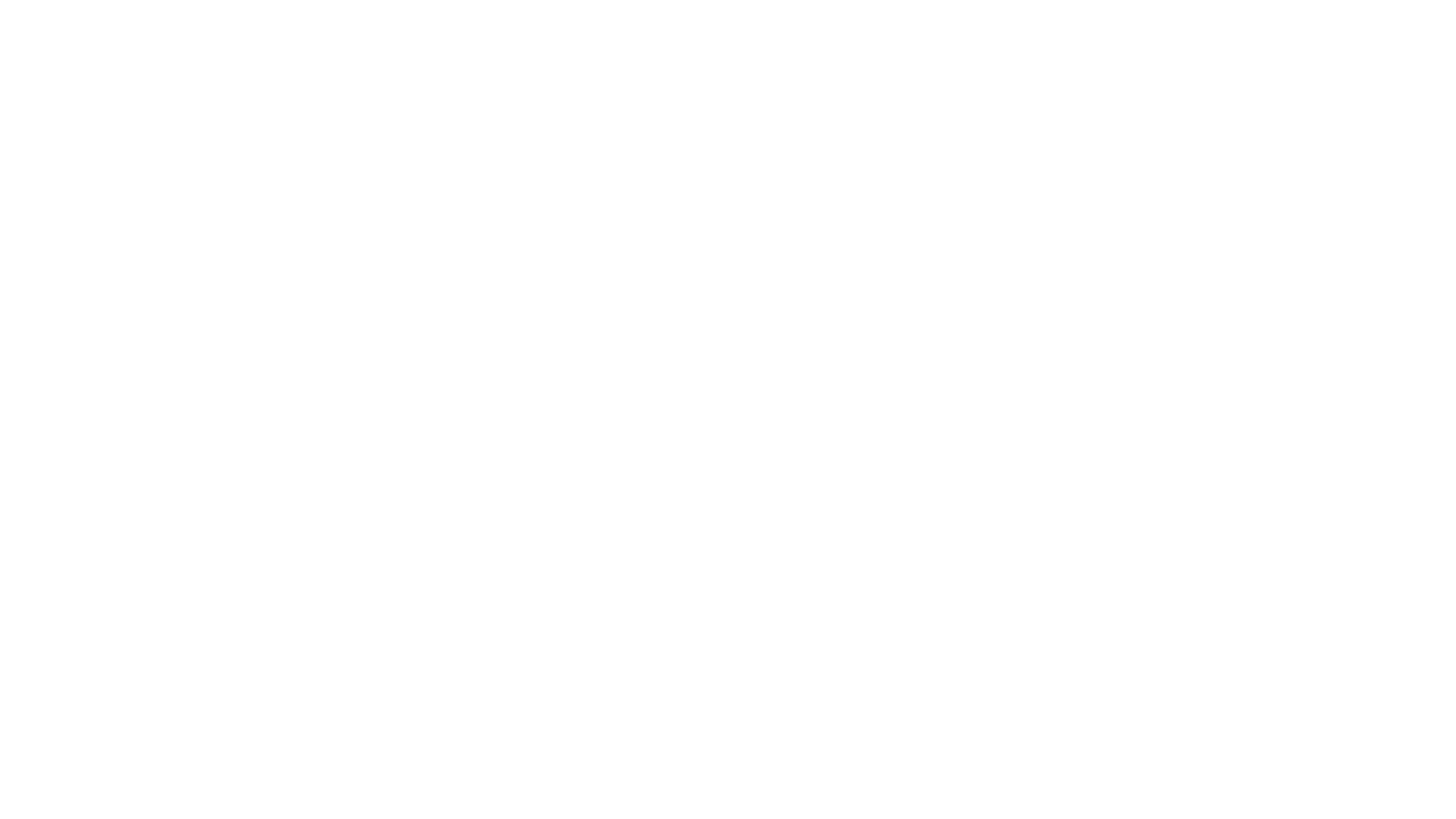 Reinforce 3rd grade skills
Khan Academy
Your child can complete the course challenge which will individualize lessons based on their needs
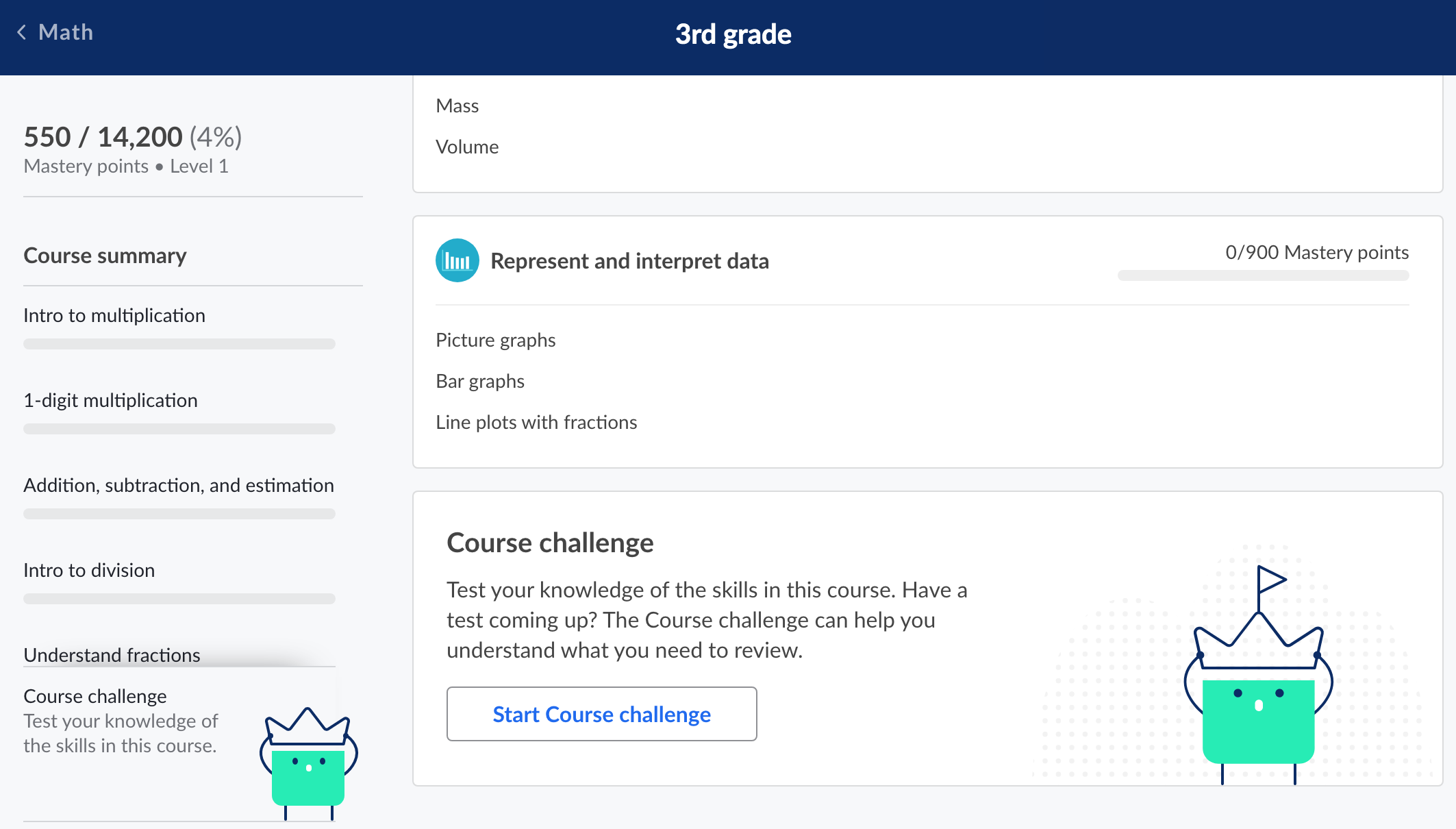 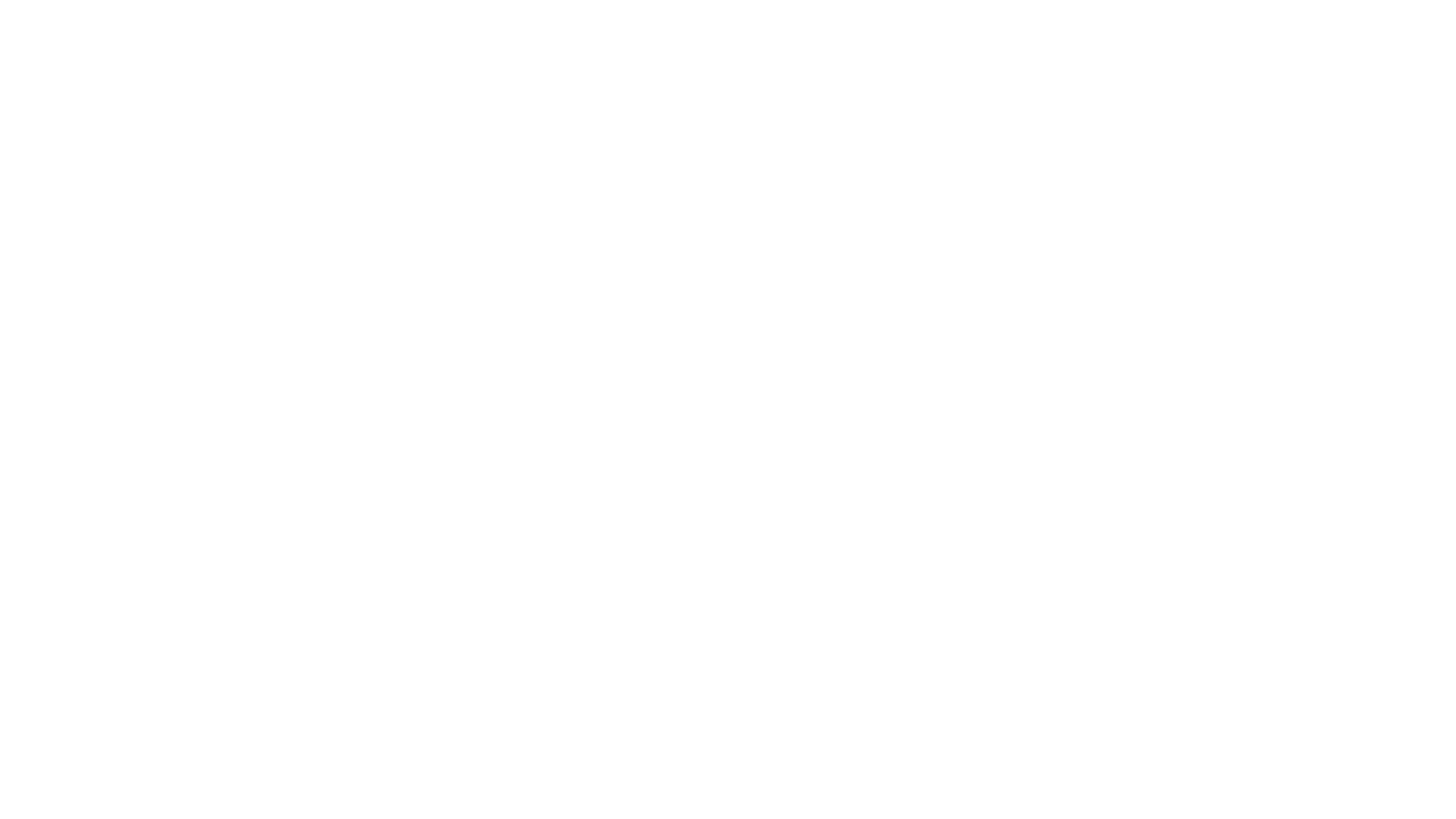 Skills to work on over the summer
Humanities
Typing 
Reading chapter books and keeping track of characters and problems throughout the story
Discuss text after reading
Question stems resource
Reading and writing stamina
working up to 30 minutes
STEM
Fluency with multiplication and division
All facts with single digit factors
Multiplying by ten or a multiple of ten
3 x 10 = 30
If I know 2 x 5 = 10, then I also know 20 x 5 = 100
Game Resource
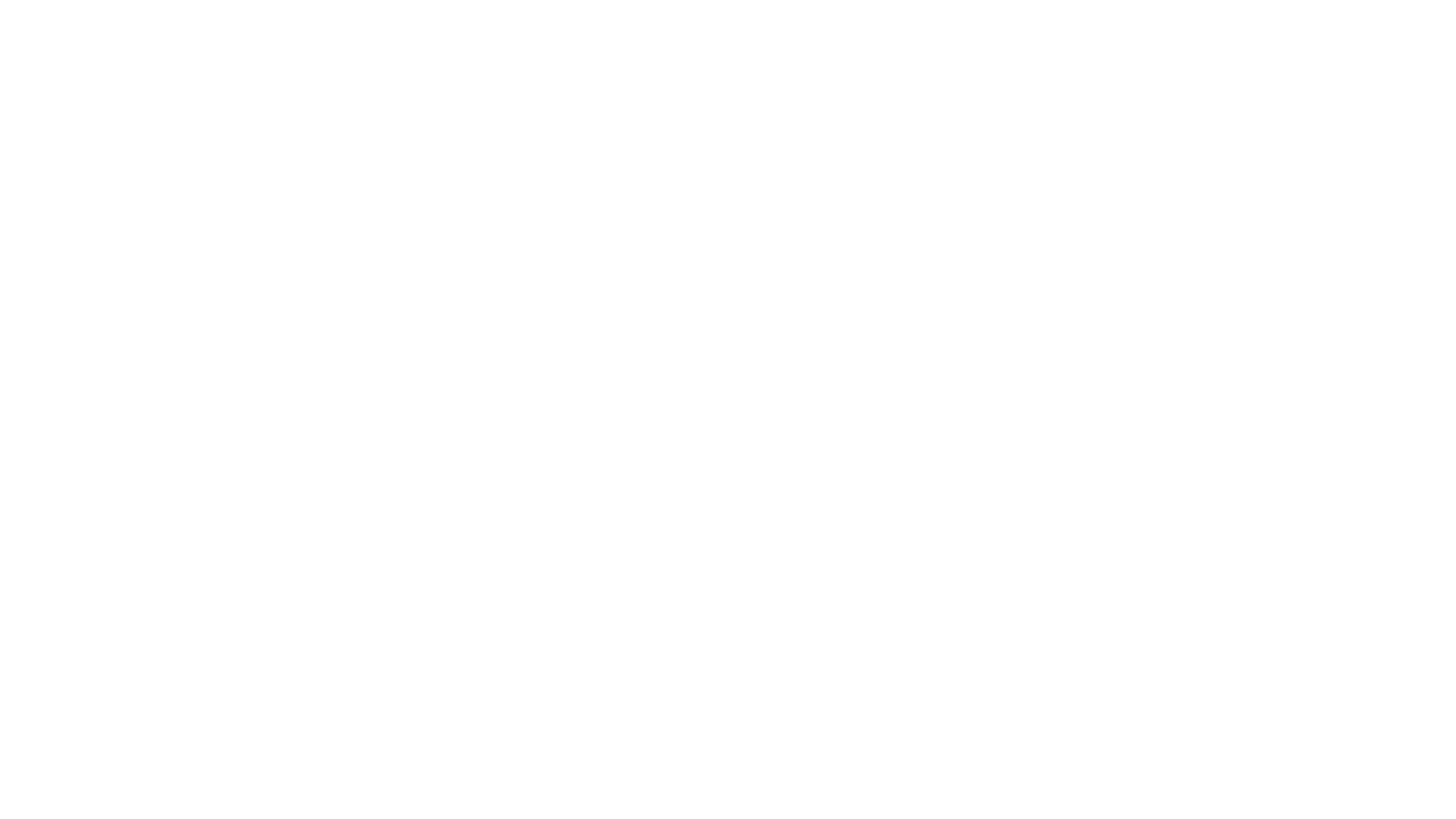 Don't forget about the FAQ that was sent earlier!
Questions?